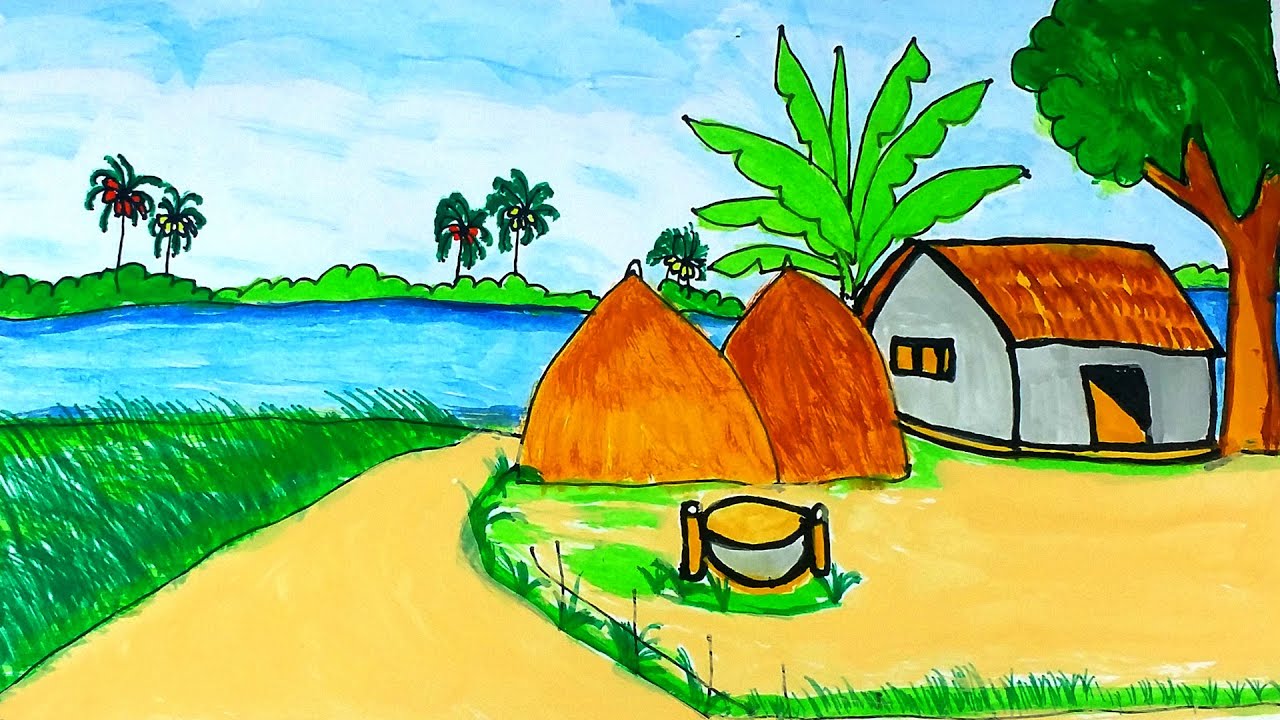 স্বাগতম
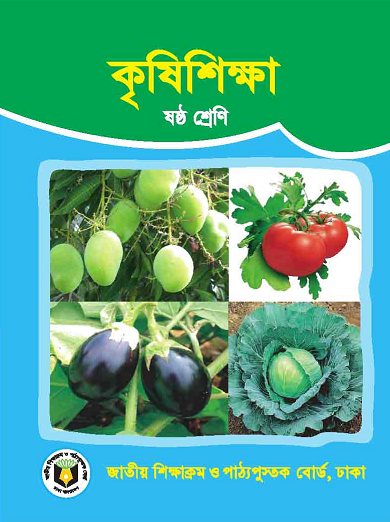 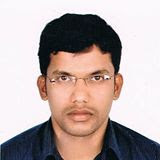 মোঃ এমদাদুর রহমান 
সহকারী শিক্ষক
খাদিমপুর মাধ্যমিক বালিকা বিদ্যালয়
মিরপুর,কুষ্টিয়া।
Email: amdadmegh@gmail.com
Mobai: 01723675175
শ্রেণি: 6ষ্ঠ
বিষয়: কৃষিশিক্ষা
অধ্যায়: ৬ পরিচ্ছেদ-২
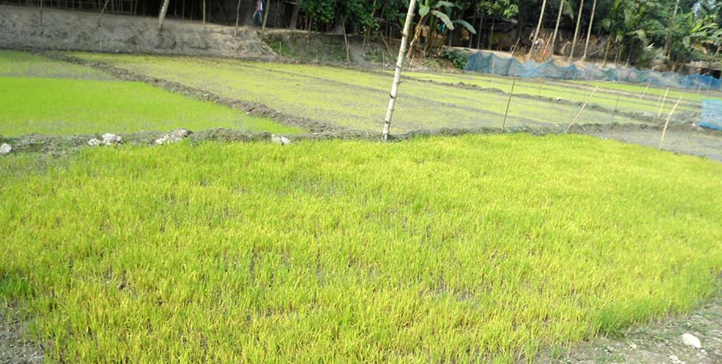 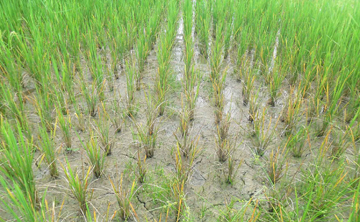 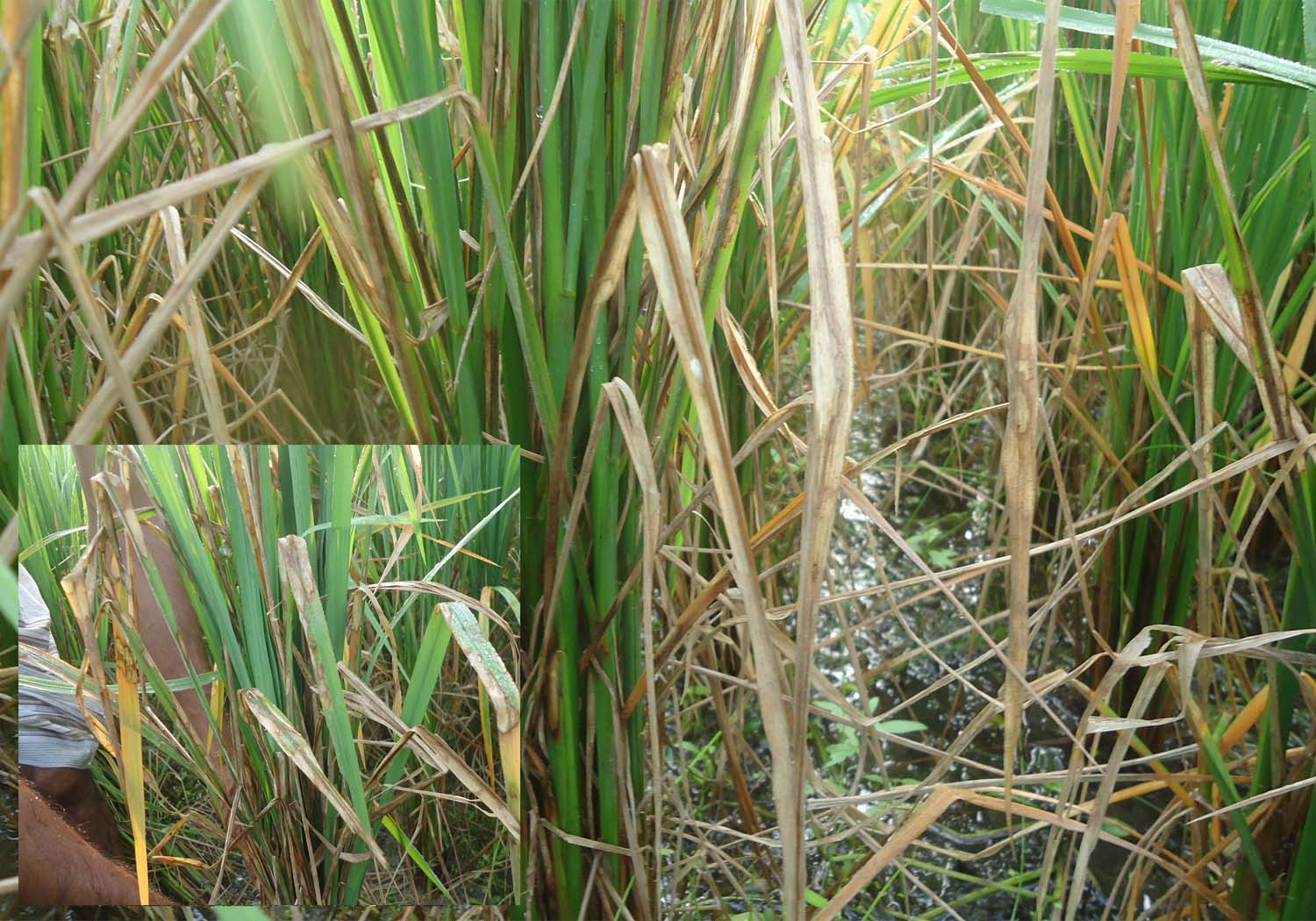 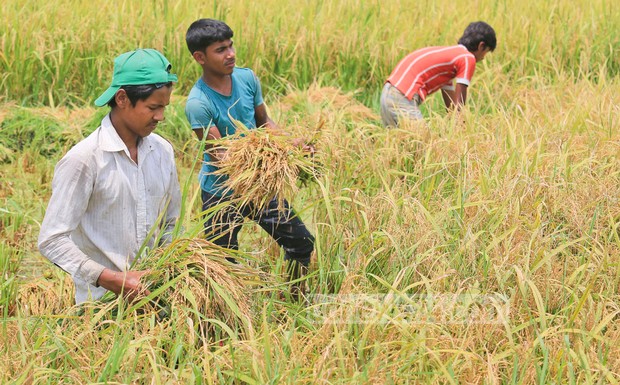 [Speaker Notes: শিক্ষার্থীদের কাছে প্রশ্ন করে- উত্তর আনতে হবে। যেমন- ছবিতে ধানের গাছের অবস্থা এমন কেন ?  ধানের চারাগুলো হলুদ কেন ? ধানের ফলন কেমন হয়েছে ? ভাল হল না কেন ?এগুলো কিসের লক্ষণ ? উত্তর আসবে পুষ্টি উপাদানের অভাবজনিত লক্ষণ। তখন পাঠ ঘোষণা করতে হবে।]
পুষ্টি উপাদানের অভাবজনিত লক্ষন
এই পাঠ শেষে- 
১। উদ্ভিদের পুষ্টি উপাদানের অভাবজনিত লক্ষণগুলো বর্ণনা করতে পারবে। 
২। উদ্ভিদের বিভিন্ন লক্ষণ দেখে পুষ্টি উপাদানের প্রয়োজনীয়তা ব্যাখ্যা করতে পারবে।
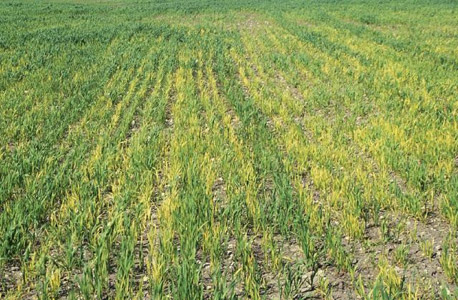 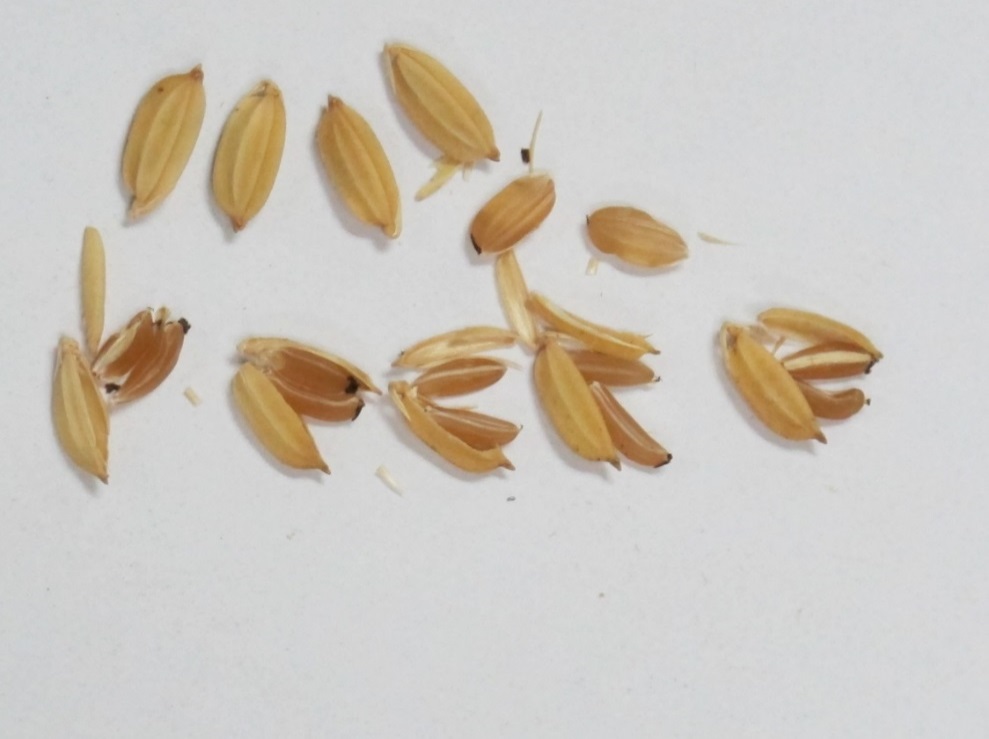 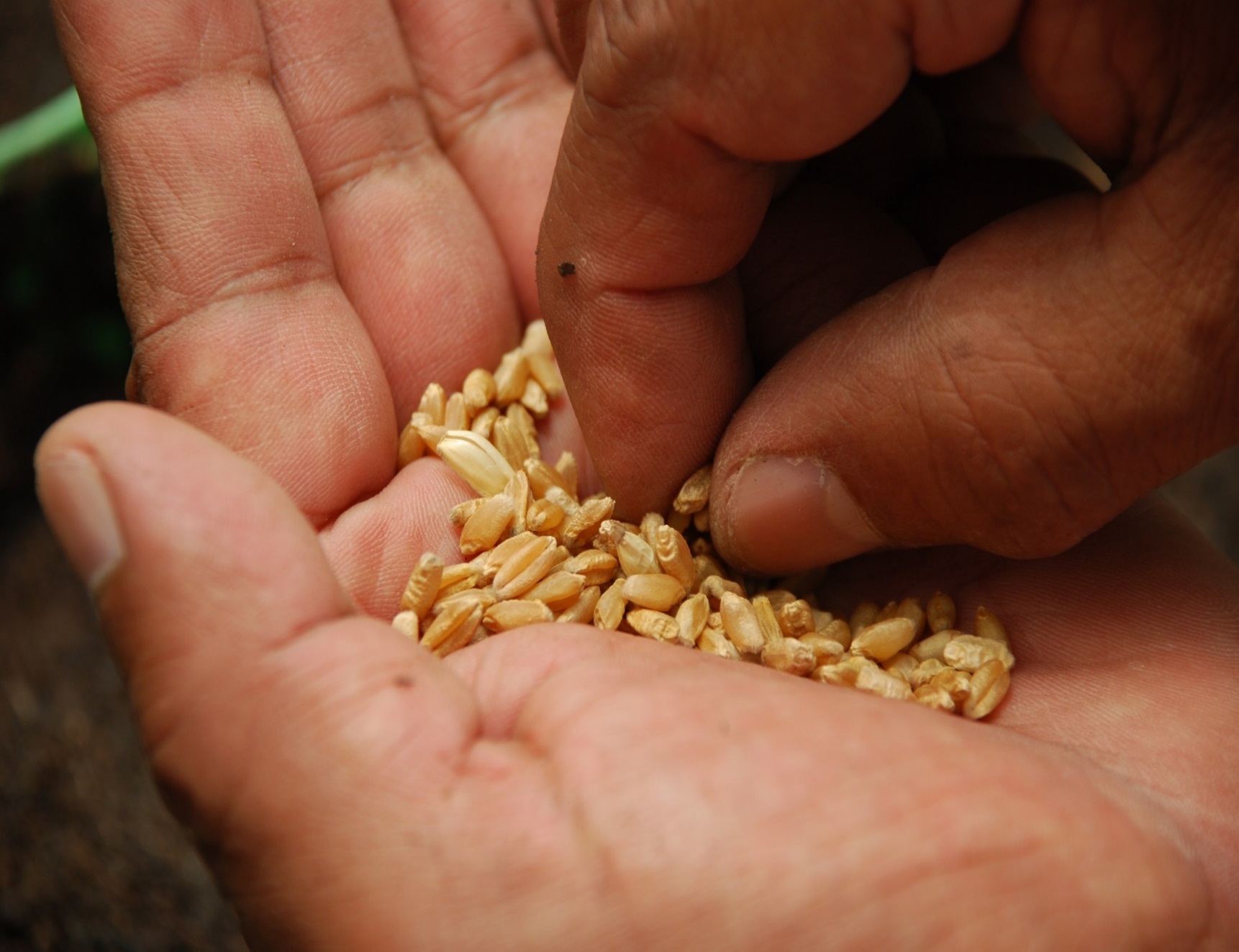 গাছের পাতা হালকা সবুজ থেকে হলুদ বর্ণ ধারণ করে।
বীজের আকৃতি ছোট হয়
বীজ অপুষ্ট হয়
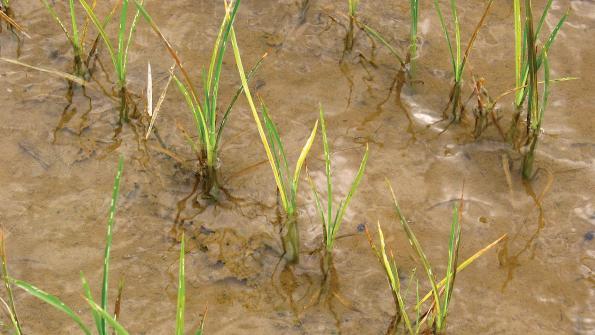 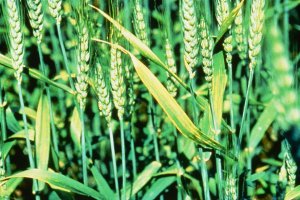 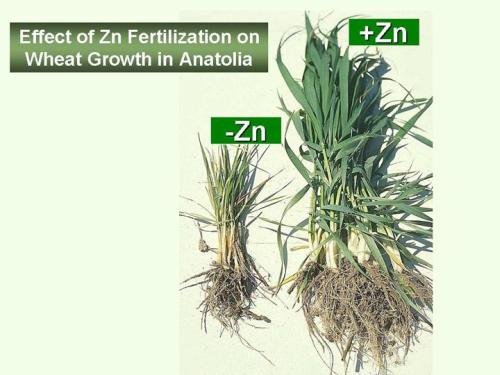 ফলন কম হয়
কুশি কম হয়
শিকড়ের বিস্তৃতি কম হয়
নাইট্রোজেন এর অভাবজনিত লক্ষণ
[Speaker Notes: এবার এসো আমরা নাইট্রোজেনের অভাবজনিত লক্ষণ গুলো পর্যবেক্ষণ করি। প্রথমে ছবি প্রদর্শীত হবে। এবং পরে ছবিতে ক্লিক করলে। লেখা দেখা যাবে। অবশ্যইই ছবি দেখিয়ে ক্লু দিয়ে(যেমন- ধানের পাতার রং গুলো কেমন দেখাচ্ছে?)  শিক্ষার্থীকে প্রশ্ন করে উত্তরের অপেক্ষা করতে হবে। পরবর্তীতে লেখা দেখাতে হবে। ট্রিগার সেট করা আছে, ছবিতে ক্লিক করুন। শিকড়ে ক্লিক এবং এ্যারোতে ক্লিক করুন।]
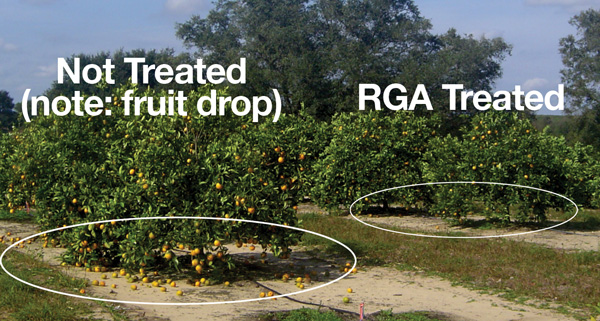 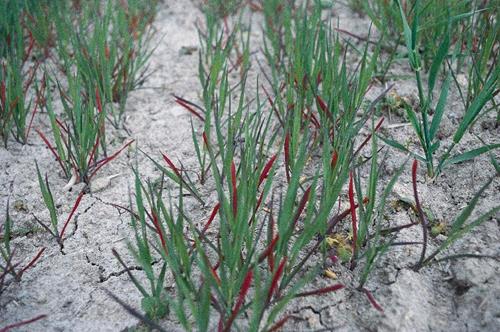 পাতা কম হয়েছে
ফলের আকার ছোট এবং ফল ঝড়ে যাচ্ছে
ফসফরাস এর অভাবজনিত লক্ষণ
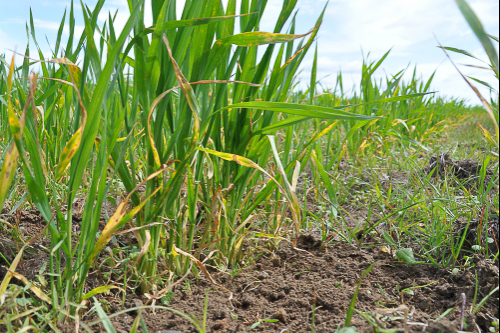 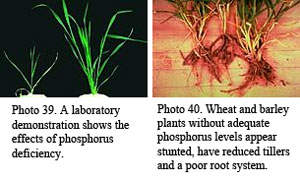 বিটপ ও মূলের স্বাভাবিক বিকাশ হয় নাই
গাছের স্বাভাবিক বৃদ্ধি হয় নাই
[Speaker Notes: প্রথমে ছবি প্রদর্শীত হবে। এবং পরে ছবিতে ক্লিক করলে। লেখা দেখা যাবে। অবশ্যই ছবি দেখিয়ে ক্লু দিয়ে(যেমন- ফলের আকার ছোট না বড় দেখাচ্ছে?)  শিক্ষার্থীকে প্রশ্ন করে উত্তরের অপেক্ষা করতে হবে। পরবর্তীতে লেখা দেখাতে হবে। ট্রিগার সেট করা আছে- প্রশ্নে ক্লিক করুন উত্তর পাবেন।]
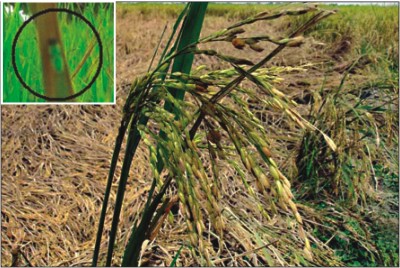 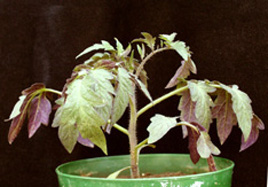 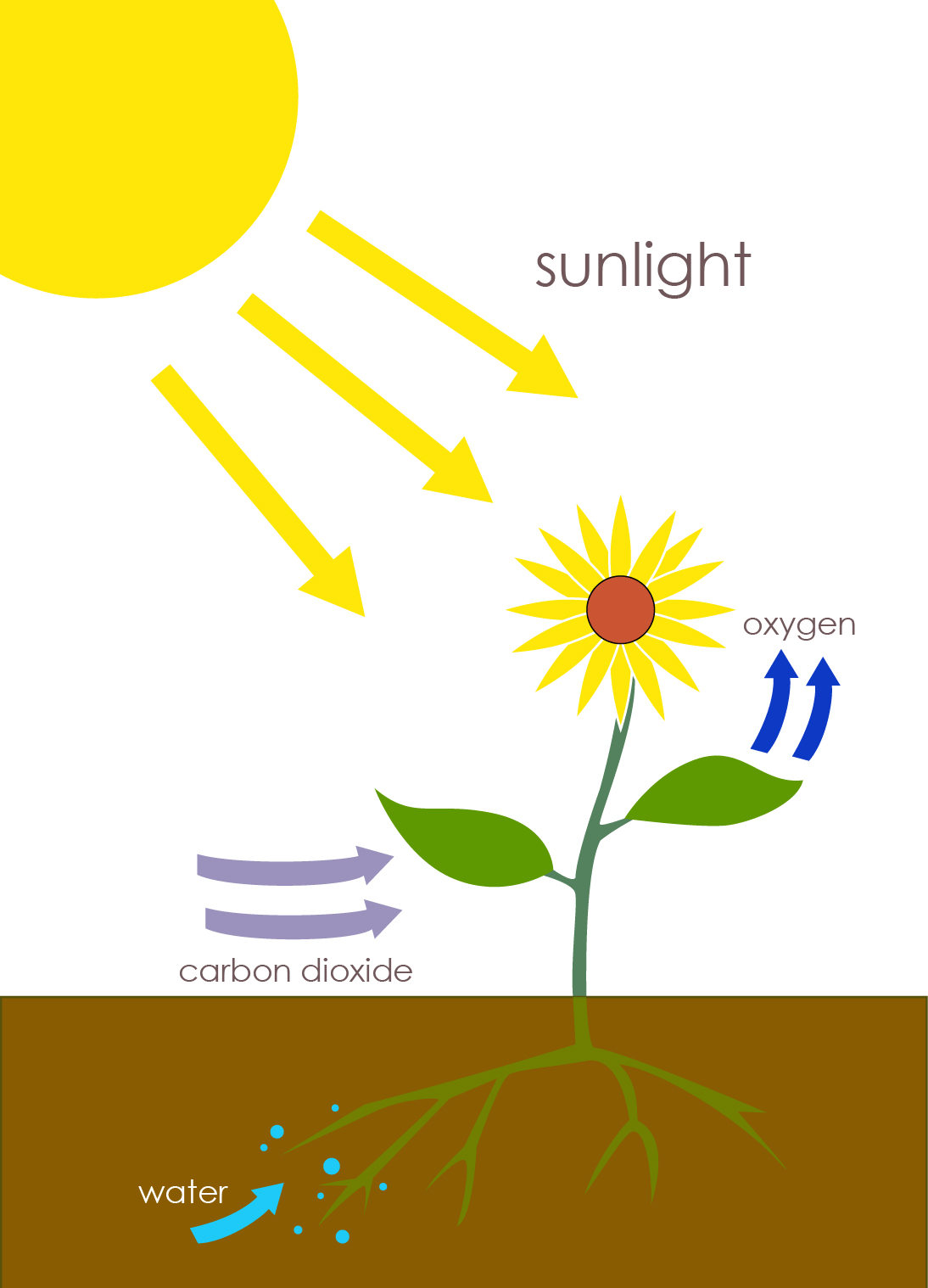 পোকা মাকড়ের আক্রমণ দেখা দিয়েছে
গাছের বৃদ্ধি ব্যহত হচ্ছে, পাতা তামাটে বর্ণ দেখাচ্ছে
সালোকসংশ্লেষণের প্রক্রিয়া
এই প্রক্রিয়া হ্রাস পায় কেন?
পটাসিয়ামের অভাবজনিত লক্ষণ
[Speaker Notes: এবার এসো আমরা ফসফরাসেরর অভাবজনিত লক্ষণ গুলো পর্যবেক্ষণ করি। প্রথমে ছবি প্রদর্শীত হবে। এবং পরে ছবিতে ক্লিক করলে। লেখা দেখা যাবে। অব্শ্যই ছবি দেখিয়ে ক্লু দিয়ে(যেমন- ফলের আকার ছোট না বড় দেখাচ্ছে?)  শিক্ষার্থীকে প্রশ্ন করে উত্তরের অপেক্ষা করতে হবে। পরবর্তীতে লেখা দেখাতে হবে।]
একক কাজ
নাইট্রোজেন ও পটাসিয়ামের ১ টি করে অভাবজনিত লক্ষণ লিখ।
গাছগুলো কেমন দেখাচ্ছে ?
পাতার আকার ও রং কেমন ?
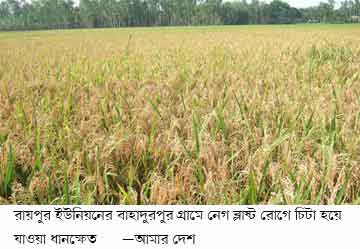 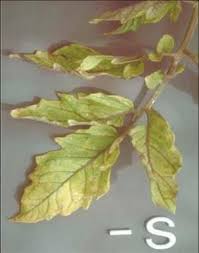 পাতা ছোট ও বিবর্ণ
গাছ খর্বাকৃতির
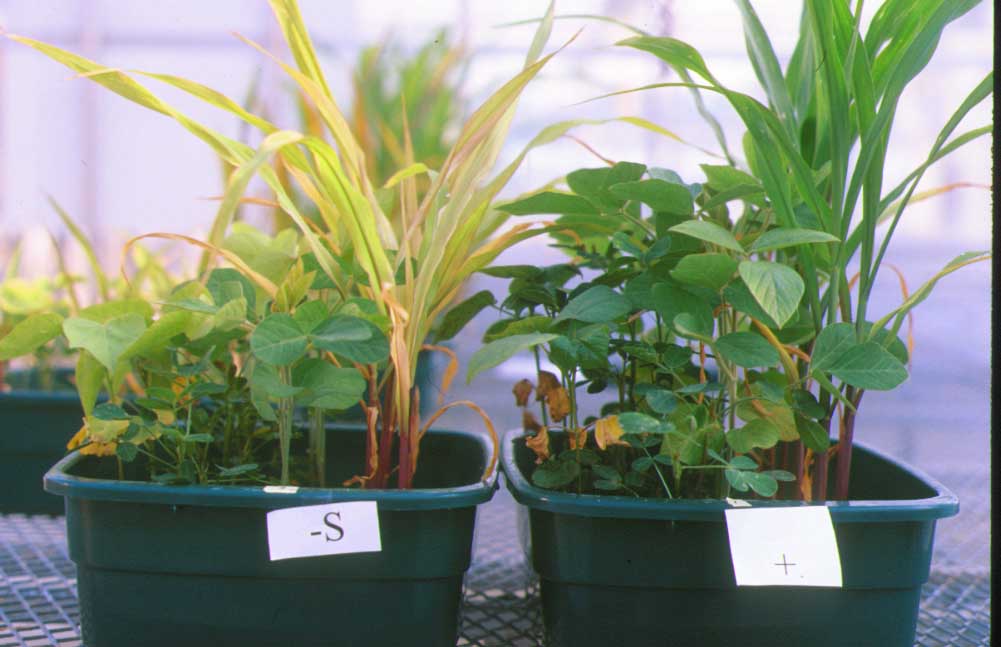 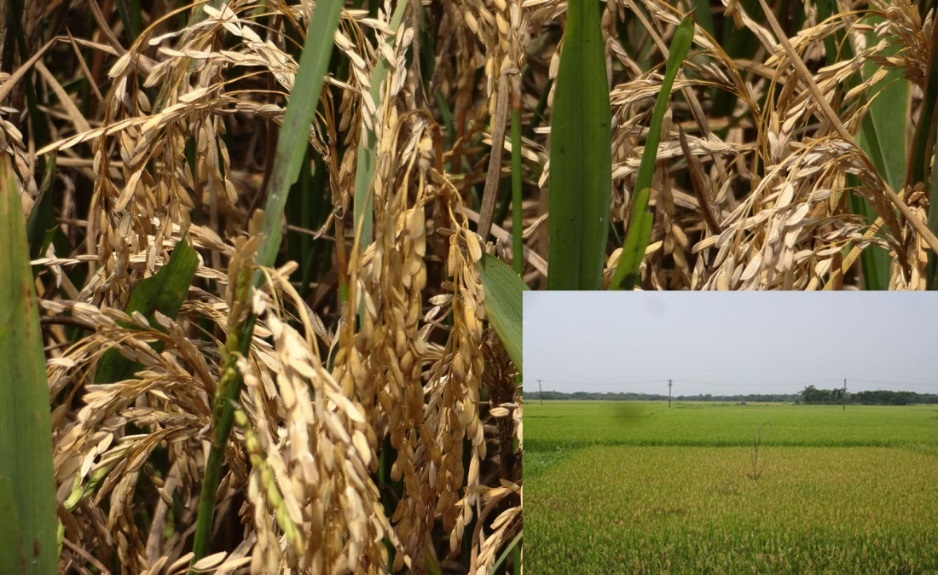 দুই টবের চারার কান্ডগুলোর মধ্যে পার্থক্য কী দেখাচ্ছে ?
ধান গাছের ধান গুলো কেমন হয়েছে ?
ধানে চিটা বেশি হয়েছে
কান্ড শুকিয়ে সরু হয়েছে
[Speaker Notes: প্রথমে ছবি প্রদর্শীত হবে। এবং পরে ছবিতে ক্লিক করলে। লেখা দেখা যাবে। অব্শ্যই ছবি দেখিয়ে ক্লু দিয়ে(যেমন- ফলের আকার ছোট না বড় দেখাচ্ছে?)  শিক্ষার্থীকে প্রশ্ন করে উত্তরের অপেক্ষা করতে হবে। পরবর্তীতে লেখা দেখাতে হবে।]
জোড়ায় কাজ
লৌহ, দস্তা, এবং সালফার এর অভাব জনিত ২ টি করে লক্ষ্ণ লিখ।
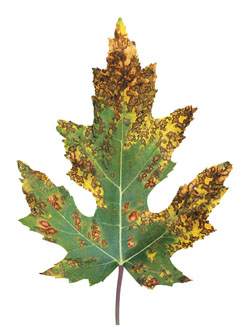 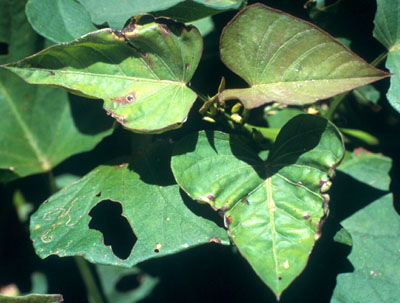 ক্যালসিয়ামের অভাবজনিত লক্ষণ
কচি পাতার অগ্রভাগ অস্বাভাবিক হয়েছে
পাতার কিনারায় ও মাঝখানে হলদে এবং বাদামি রং হয়েছে
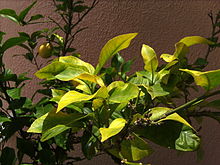 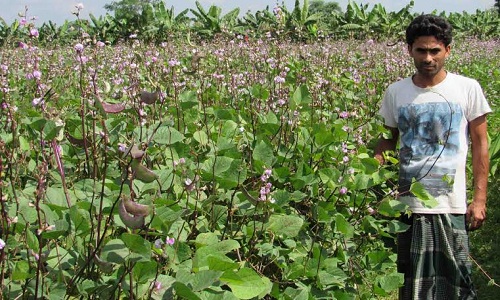 সবুজ রং বিবর্ণ হয়েছে
ফসলের বৃদ্ধি ব্যাহত হয়েছে
[Speaker Notes: ক্লু দিয়ে প্রশ্ন করে উত্তর আনতে হবে । যেমন প্রথম ছবির কচি পাতার অগ্রভাগ কি স্বাভাবিক ? পাতার কিনারা ও মাঝখানে কেমন ? পাতার রং কেমন ? শিমরে বৃদ্ধি কেমন হয়েছে ?]
দলগত কাজ
ফসলের পাতা ও ফুলের সংখ্যা কম হয় কোন কোন পুষ্টি উপাদানের অভাবে?
শাখা ও পাতার বোটা সরু হয়
পাতার দুই শিরার মধ্যবর্তী স্থান হলুদ হয়
পাতা ধীরে ধীরে শুকিয়ে যায়
ম্যাগনেসিয়াম
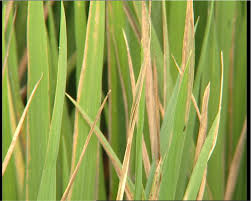 [Speaker Notes: শিক্ষার্থীকে মাইন্ড ম্যাপিং এর মাধ্যমে শ্রেণিতে এ্যাংগেজ রাখা যায়।  প্রথম ছবির শাখা ও পাতার বোটা কেমন ? পরের ছবির পাতা কেমন ? পাতার দুই শিরার মধ্যবর্তী স্থান কেমন হয়েছে ?]
বাড়ির কাজ
পুষ্টি উপাদানের অভাব হলে ফসলের উপর কী কী প্রভাব পড়ে? বর্ণনা কর।
ধন্যবাদ